5 ANOS DE EXPERIÊNCIA
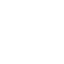 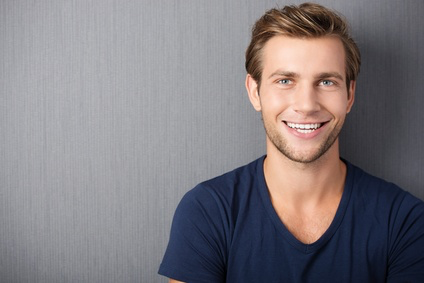 Lorem ipsum dolor sit amet, consectetur adipiscing elit. Morbi tristique sapien nec nulla rutrum imperdiet. 

Interdum et malesuada fames ac ante ipsum primis in faucibus. Etiam bibendum, ante nec luctus posuere, odio enim semper tortor.
John Doe
EXPERIÊNCIA
Titulo do trabalho
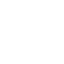 OBJETIVO
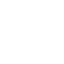 QUALIFICAÇÕES
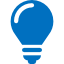 Microsoft Office
Marketing / Vendas
Liderança
FORMAÇAO
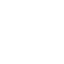 IDIOMAS
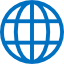 Inglês
Francês
HOBBIES
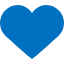 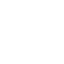 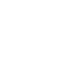 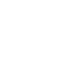 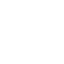 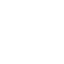